GI CONNECT MEETING SUMMARYLower gi cancer HIGHLIGHTS FROM ESMO 2022Dr. Jenny Seligmann, MBChB, MRCP, PhDUniversity of Leeds, Leeds, UKDr. Dominik Modest, MDCharité Universitaetsmedizin, Berlin, GermanySEPTEMBER 2022
2
Disclaimer and disclosures
Please note: The views expressed within this presentation are the personal opinions of the author. They do not necessarily represent the views of the author’s academic institution, or the rest of the GI CONNECT group.
This content is supported by an Independent Educational Grant from Bayer.
Dr. Jenny Seligmann has has received financial support/sponsorship for research support, consultation, or speaker fees from the following companies:
Merck Serono, Pierre Fabre, Roche
Dr. Dominik Modest has Dr. Dominik Modest has received financial support/sponsorship for research support, consultation, or speaker fees from the following companies:
Amgen, Merck, Servier, Pierre Fabre, Sanofi, Lilly, Onkowissen, AstraZeneca, MSD, BMS, Seagen and GSK
3
Practice-changing DATAESMO 2022
4
Neoadjuvant immune checkpoint inhibition in locally advanced MMR-deficient colon cancer: The NICHE-2 study
Chalabi M, et al. ESMO 2022. Abstract #LBA7
MMR, mismatch repair
5
NICHE-2: background and study design
Approximately 10-15% of colon cancers are mismatch repair deficient (dMMR)1,2
There is a recurrence rate of 20-40% for stage III dMMR tumours despite standard of care chemotherapy1,2
The NICHE-1 study showed that immune checkpoint blockade is highly effective in dMMR colon cancer
NICHE-2 was an investigator-initiated, non-randomised, multicentre study
Primary Objectives
Safety and feasibility
3-year disease-free survival
Secondary objectives
Major and complete pathological response rate
ctDNA dynamics
Translational research
First cycleNivolumab 3 mg/kg+ ipilimumab 1 mg/kg
Second cycleNivolumab 3 mg/kg
Surgery
2w
6 weeks
Tissue, plasma +PBMC
Plasma + PBMC
Tissue, plasma +PBMC
Plasma + PBMC(follow-up)
ctDNA, circulating tumour DNA; PBMC, peripheral blood mononuclear cells; w, weeks
1. Chalabi M, et al. Nat Med 2020, 26(4):566-576; 2. Verschoor Y, et al. J Clin Oncol 2022, 40: 3511-3511, 3. Chalabi M, et al. Ann Oncol. 2022; 33 (suppl_7): S808-S869 (ESMO 2022, oral presentation)
6
NICHE-2: results
Grade 3-4 immune-related adverse events were observed in 4 (4%) patients. 98% of patients underwent timely surgery, meeting the safety primary endpoint 
In the PP population (n=107), baseline radiologic assessment revealed 89% stage III, 77% high-risk stage III, and 64% T4 tumours 
95% of patients achieved a major pathological response; 67% a pathologic complete response
With a median follow-up of 13.1 months (1.4-57.4), there have been no disease recurrences
PP, per protocol; RVT, residual viable tumour
Chalabi M, et al. Ann Oncol. 2022; 33 (suppl_7): S808-S869 (ESMO 2022, oral presentation)
7
NICHE-2: summary
4 weeks of treatment resulted in 95% of patients with dMMR achieving a major pathological response, including 67% pathologic complete responses
Treatment was well tolerated with only 4% of patients experiencing grade 3 or 4 immune-related adverse events
No disease recurrences after a median follow-up of 13.1 months
Clinical Perspective
NICHE-2 results indicate that future treatment schedules for dMMR patients with early colon cancer, are likely to be with immunotherapy rather than chemotherapy
dMMR, mismatch repair deficient
Chalabi M, et al. Ann Oncol. 2022; 33 (suppl_7): S808-S869 (ESMO 2022, oral presentation)
8
Adjuvant hyperthermic intraperitoneal chemotherapy in locally advanced colon cancer (HIPECT4): A randomized phase 3 study
Arjona-Sanchez A, et al. ESMO 2022. Abstract #314O
9
hipect4: background and study design
Peritoneal metastasis in locally advanced colon cancer is estimated around 25% at 3 years from surgical resection with a poor prognosis 
There is controversy about the results using prophylactic hyperthermic intraperitoneal chemotherapy (HIPEC) in this group of patients 
HIPECT4 is an open label, randomised, phase 3, controlled trial to determine the efficacy and safety of adjuvant HIPEC in patients with locally advanced colon cancer.
ITT
PP
Endpoints
Primary
Loco-regional control disease at 3 years
Secondary
Safety 
DFS
OS
SurgeryN=95
Adjuvant systemic chemotherapy(N=65)
RandomisationN=184
cT4N0-2M0 colon carcinoma(N=200)
Surgery + HIPEC(MMC 30 mg/m2 60 min)N=89
Adjuvant systemic chemotherapy(N=63)
Exclusion criteria:
Urgent intervention
>75 years old
M1
Unresectability criteria
Neoadjuvant therapy
Heart renal or liver dysfunction
Follow-up 36 months
DFS, disease free survival; HIPEC, hyperthermic intraperitoneal chemotherapy; ITT, intent to treat; M0, non-metastatic; M1, metastatic; min, minute; MMC, mitomycin C; OS, overall survival; PP, per protocol  
Arjona-Sanchez A, et al. Ann Oncol. 2022;33 (suppl_7): S136-S196 (ESMO 2022 presentation)
10
hipect4: RESULTS
184 patients were recruited and randomised (89 experimental vs 95 control) between November 2015 and January 2021  
Median follow-up of 36 (IQR 27-36) months 
Demographic, tumour features, surgical management and final pathology reports were similar between both groups 
The LC was improved in the experimental arm (35.3 ± 0.4 vs 33.2 ± 0.8 months) with a 3 years LC rate of 97% vs 87% (p=0.025) 
No differences were observed in DFS and OS 
The pT4 subgroup showed a clear benefit of LC in the HIPEC arm 
No differences in morbidity were observed between groups
DFS, disease free survival; HIPEC, hyperthermic intraperitoneal chemotherapy; IQR, interquartile range; LC, loco-regional control; OS, overall survival
Arjona-Sanchez A, et al. Ann Oncol. 2022;33 (suppl_7): S136-S196 (ESMO 2022 presentation)
11
hipect4: SUMMARY
The addition of hyperthermic intraperitoneal chemotherapy with mitomycin C to a complete surgical resection for locally advanced colon cancer improves the LC rate, without increasing morbidity
This benefit is greatest in the subgroup of patients with pT4 colon cancer.
Clinical Perspective
Need to see additional data before making any changes to clinical practice
Challenges previous negative perceptions of HIPEC due to prior negative trials
Need to understand which patients are likely to respond
HIPEC, hyperthermic intraperitoneal chemotherapy; LC, loco-regional control
Arjona-Sanchez A, et al. Ann Oncol. 2022;33 (suppl_7): S136-S196 (ESMO 2022 presentation)
12
FRESCO-2: A global phase 3 multiregional clinical trial evaluating the efficacy and safety of fruquintinib in patients with refractory metastatic crc
Dasari NA, et al. ESMO 2022. Abstract #LBA25
CRC, colorectal cancer
13
FRESCO-2: background and study design
Effective treatment options are limited for patients (pts) with refractory metastatic colorectal cancer
Fruquintinib is a highly selective and potent oral tyrosine kinase inhibitor or VGFR-1, -2 and -3 and was approved in China in the 3L+ mCRC setting based on results from the FRESCO trial 
FRESCO-2 evaluated fruquintinib in more heavily pre-treated pts reflecting current global practices
Patient eligibility
Prior treatment with fluoropyrimidine-, oxaliplatin- and irinotecan-based chemotherapy, an anti-VEGF biological therapy and, if RAS wild type, an anti-EFGR therapy
Progression on, or intolerance to, TAS-102 and/or regorafenib
Prior treatment with an immune checkpoint inhibitor or BRAF inhibitor if indicated
Fruquintinib 5 mg PO, QD(3 weeks on, 1 week off)+BSC(N=458)
Primary Objective
Overall survival
Secondary objectives
Progression-free survival
Objective response rate
Disease control rate
Safety
Treatment untilprogression orunacceptable toxicity
R2:1
Placebo 5 mg PO, QD(3 weeks on, 1 week off)+BSC(N=229)
N=687
Stratification factors
Prior therapy (TAS-102 vs regorafenib vs TAS-102 and regorafenib)
RAS mutational status (wild-type vs mutant)
Duration of metastatic disease (≤18 months vs >18 months
Note: to ensure the patient population is reflective of clinical practice, the number of patients with prior regorafenib was limited to 344 patients (50%); TAS-102, trifluridine and tipiracil hydrochloride
3L, third line; BRAF, B-Raf; BSC, best supportive care; EFGR, endothelial growth factor; mCRC, metastatic prostate cancer; PO, orally; QD, once a day; RAS, rat sarcoma; R, randomisation; VEGFR, vascular endothelial growth factor receptor 
Dasari NA, et al. Ann Oncol. 2022; 33 (suppl_7): S808-S869 (ESMO 2022 presentation)
14
FRESCO-2: results
EFFICACY
SAFETY
Median duration of follow-up: 
11.3 months fruquintinib vs 11.2 months placebo
Patients were heavily pre-treated, with > 70% having received > 3 lines of prior therapy
CI, confidence interval; CR, complete response; HR, hazard ratio; mo, months; ORR, objective response rate; OS, overall survival; PFS, progression free survival; PR, partial response; SD, stable disease; TEAE, treatment-emergent adverse event
Dasari NA, et al. Ann Oncol. 2022; 33 (suppl_7): S808-S869 (ESMO 2022 presentation)
15
FRESCO-2: summary
Fruquintinib had a significant and clinically meaningful improvement in OS and PFS in patients with refractory mCRC 
Fruquintinib was well tolerated, with a safety profile consistent with the established profile for monotherapy
Clinical Perspective
FRESCO-2 results are consistent with FRESCO and should support a new treatment option in refractory mCRC
mCRC, metastatic colorectal cancer; OS, overall survival; PFS, progression-free survival
Dasari NA, et al. Ann Oncol. 2022; 33 (suppl_7): S808-S869 (ESMO 2022 presentation)
16
KRYSTAL-1: Updated efficacy and safety of adagrasib (MRTX849) with or without cetuximab in patients with advanced CRC harbouring a KRASG12C mutation
Klempner S, et al. ESMO 2022. Abstract #LBA24
CRC, colorectal cancer; KRAS, Kirsten rat sarcoma
17
Krystal-1: background and study design
KRASG12C mutations are associated with poor prognosis compared with other mutations in patients with CRC and later-line treatment options are limited
Adagrasib is a KRASG12C inhibitor and when combined with cetuximab to cause a dual EGFR/KRASG12C blockade may enhance inhibition of KRAS-dependent signalling and overcome adaptive feedback
KRYSTAL-1 is a phase 1b/2 CRC cohort study evaluating the safety and efficacy of adagrasib in patients with KRASG12C-mutated advanced solid tumours
Key eligibility criteria
CRC with a KRASG12C mutationa
Unresectable or metastatic disease
Prior systemic treatment for metastatic disease
No available treatment with curative intent or available standard of care
Study objectivesPhase 1b
Primary endpoints: safety, RP2D, PK
Secondary endpoints: ORR (RECIST 1.1), DOR, PFS, OS
Phase 2
Primary endpoint: ORR (RECIST 1.1)d
Secondary endpoints: safety, DOR, PFS, OS
Phase 1bCRC combination
Phase 2CRC monotherapy
Adagrasib 600 mg BIDb+ cetuximabc(n=32)
Adagrasib 600 mg BIDb(n=44)
a KRASG12C mutation detected in tumour tissue and/or ctDNA per protocol. b Capsule, fasted. c Cetuximab dosing, 400 mg/m2 followed by 250 mg/m2 QW, or 500 mg/m2 Q2W. d Response was analysed in the clinically evaluable population with local radiology review.
BD, twice a day; CRC, colorectal cancer; ctDNA, circulating tumour DNA; DCR, disease control rate; DOR, duration of response; KRAS, Kirsten rat sarcoma; ORR, objective response rate; OS, overall survival; Q2W, twice weekly; QW, once weekly; RECIST, Response Evaluation Criteria in Solid Tumours; RP2D, recommended phase 2 dose; PK, pharmacokinetics; PFS, progression-free survival
Klempner S, et al. Ann Oncol. 2022; 33 (suppl_7): S808-S869 (ESMO 2022, oral presentation)
18
Krystal-1: results
EFFICACY
BASELINE DATA
SAFETY
Grade 1 or 2 and 3 or 4 TRAEs occurred in 59% and 34% of pts, respectively, in the monotherapy cohort, and 84% and 16% of pts, respectively, in the combination cohort. No grade 5 TRAE occurred.
CI, confidence interval; DCR, disease control rate; DOR, duration of response; ECOG PS, Eastern Cooperative Oncology Group performance status; NE, not estimable; ORR, objective response rate; OS, overall survival; PFS, progression-free survival; TRAE, treatment related adverse events; TTR, time to responseKlempner S, et al. Ann Oncol. 2022; 33 (suppl_7): S808-S869 (ESMO 2022, oral presentation)
19
Krystal-1: summary
Adagrasib is well tolerated as monotherapy and with cetuximab
Both mono- and combination therapies showed clinical activity in heavily pretreated pts with KRASG12C mutated CRC, with more sustained responses with the combination
Adagrasib + cetuximab is being investigated in 2L CRC in the Phase 3 KRYSTAL-10 trial (NCT04793958)
Clinical Perspective
The role of these treatment combinations in mCRC needs to be better defined in larger, randomised trials
2L, second line; KRAS, Kirsten rat sarcoma; (m)CRC, (metastatic) colorectal cancer
Klempner S, et al. Ann Oncol. 2022; 33 (suppl_7): S808-S869 (ESMO 2022, oral presentation)
20
Sotorasib in combination with panitumumab in refractory KRAS G12C-mutated CRC: Safety and efficacy for phase 1b full expansion cohort (CodeBreaK 101)
Kuboki Y, et al. ESMO 2022. Abstract #315O
CRC, colorectal cancer; KRAS, Kirsten rat sarcoma
21
CodeBreaK 101: background and study design
Early data from the CodeBreaK 101 phase Ib dose exploration (n=8) and expansion (n=18) cohorts showed promising antitumour activity for the combination of sotorasib and panitumumab in chemorefractory KRASG12C-mutated mCRC
Results from the fully enrolled dose expansion cohort of 40 pts with refractory mCRC are reported
Phase 1b, multicentre studya: Sotorasib (KRASG12C inhibitor) + panitumumab (EGFR antibody) in chemorefractory KRASG12C-mutated mCRC
Screening/enrolment
Part 1: Cohort Adose explorationc
Part 2: Cohort A dose expansion(N=40)
Sotorasib 960 mg PO daily+Panitumumab 6 mg/kg IV Q2W
Treatment until disease progression,withdrawal of consent, or end of study
Key eligibility criteria (Part 2 Cohort A)
KRASG12C-mutated mCRC, identified through molecular testing
KRASG12C inhibitor-naïve
≥1 prior treatment for advanced diseaseb
Progressed on or after fluoropyrimidine, oxaliplatin, irinotecan, and an anti-angiogenic agent
Sotorasib PO daily+Panitumumab 6 mg/kgIV Q2W
Primary endpoint: Safety/tolerabilitySecondary endpoints: Anti-tumour efficacy (ORR, DCR, DOR, TTR, PFS per RECIST v1.1, and OS) and PK
a NCT04185883; EudraCT 2020-004721-23. b For patients with tumours known to be microsatellite instability high, prior checkpoint inhibitor therapy is required if clinically 
appropriate and locally available for that indication. c Dose exploration is completed
DCR, disease control rate; DOR, duration of response; IV; intravenous; KRAS, Kirsten rat sarcoma; mCRC, metastatic castration resistant prostate cancer; ORR, objective response rate; OS, overall survival; Q2w, every 2 weeks; PFS, progression-free survival; PK, pharmacokinetics; PO, orally; pt, patient; RECIST, Response Evaluation Criteria in Solid Tumours; TTR, time to response
Kuboki Y, et al. Ann Oncol. 2022; 33 (suppl_7): S136-S196 (ESMO 2022 oral presentation)
22
CodeBreaK 101: results
Baseline characteristics: 75% female, median age 57.5 years, median prior lines of therapy was 2
Safety findings were consistent with known profiles of the individual drugs. No TRAEs resulted in discontinuation of either drug
Sotorasib PK exposures were consistent to those observed in monotherapy studies
SAFETY
EFFICACY
ORR subgroup analysis by primary tumour location
80
31%
60
30%
ORR (%)
40
20
0
Left(n=27)
Right(n=13)
CI, confidence interval; DCR, disease control rate; ORR, objective response rate; PK, pharmacokinetics; TRAEs, treatment related adverse events
Kuboki Y, et al. Ann Oncol. 2022; 33 (suppl_7): S136-S196 (ESMO 2022 oral presentation)
23
CodeBreak 101: summary
Sotorasib plus panitumumab was safe and tolerable in these chemorefractory patients with KRASG12C-mutated mCRC
A 3-fold higher response rate (30% ORR) was observed than previously seen with sotorasib monotherapy, with no apparent difference based on tumour location
Clinical Perspective
The global phase 3 study, CodeBreaK300 (NCT05198934) will provide further data on the combination of sotorasib plus panitumumab vs standard of care in patients with KRASG12C-mutated mCRC
KRAS, Kirsten rat sarcoma; mCRC, metastatic colorectal cancer; ORR, objective response rate; OS, overall survival; PFS, progression-free survival
Kuboki Y, et al. Ann Oncol. 2022; 33 (suppl_7): S136-S196 (ESMO 2022 oral presentation)
24
REACH GI CONNECT VIA TWITTER, LINKEDIN, VIMEO & EMAILOR VISIT THE GROUP’S WEBSITEhttps://giconnect.cor2ed.com/
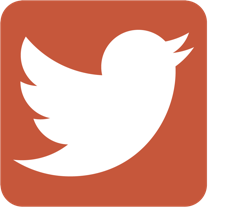 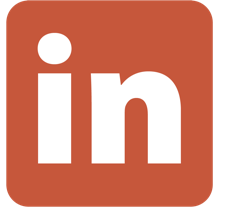 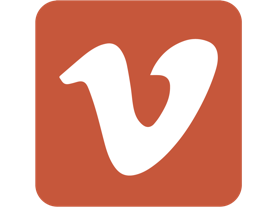 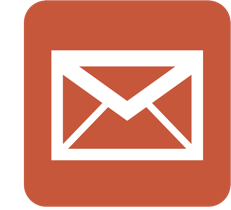 Follow us on Twitter @giconnectinfo
Watch us on theVimeo ChannelGI CONNECT
Emaillouise.handbury@cor2ed.com
Follow the GI CONNECTgroup on LinkedIn
25